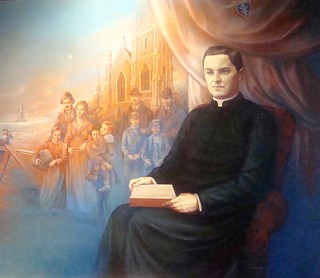 Knights of ColumbusEvangelization and Faith Formation (EFF)The Cor (from the heart) Meeting
Sean Burlile, State Director EFF
Pat King, State Director EFF
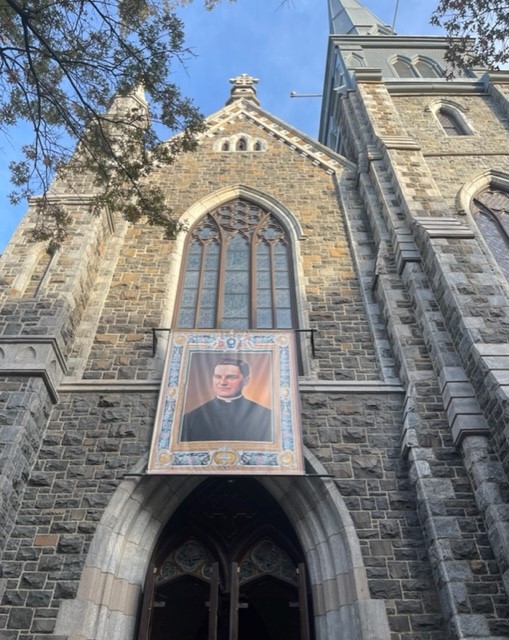 Knights of Columbus• Father Michael McGivney (1882)• St. Mary’s Catholic Church• Freemasonry / Anti-Catholic Bigotry
Founding Principles: prayer, formation, fraternity, service, and support for widows and children (life insurance)
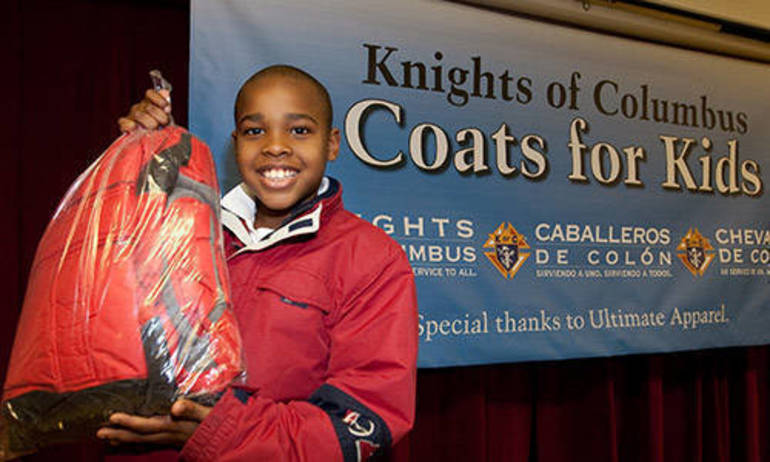 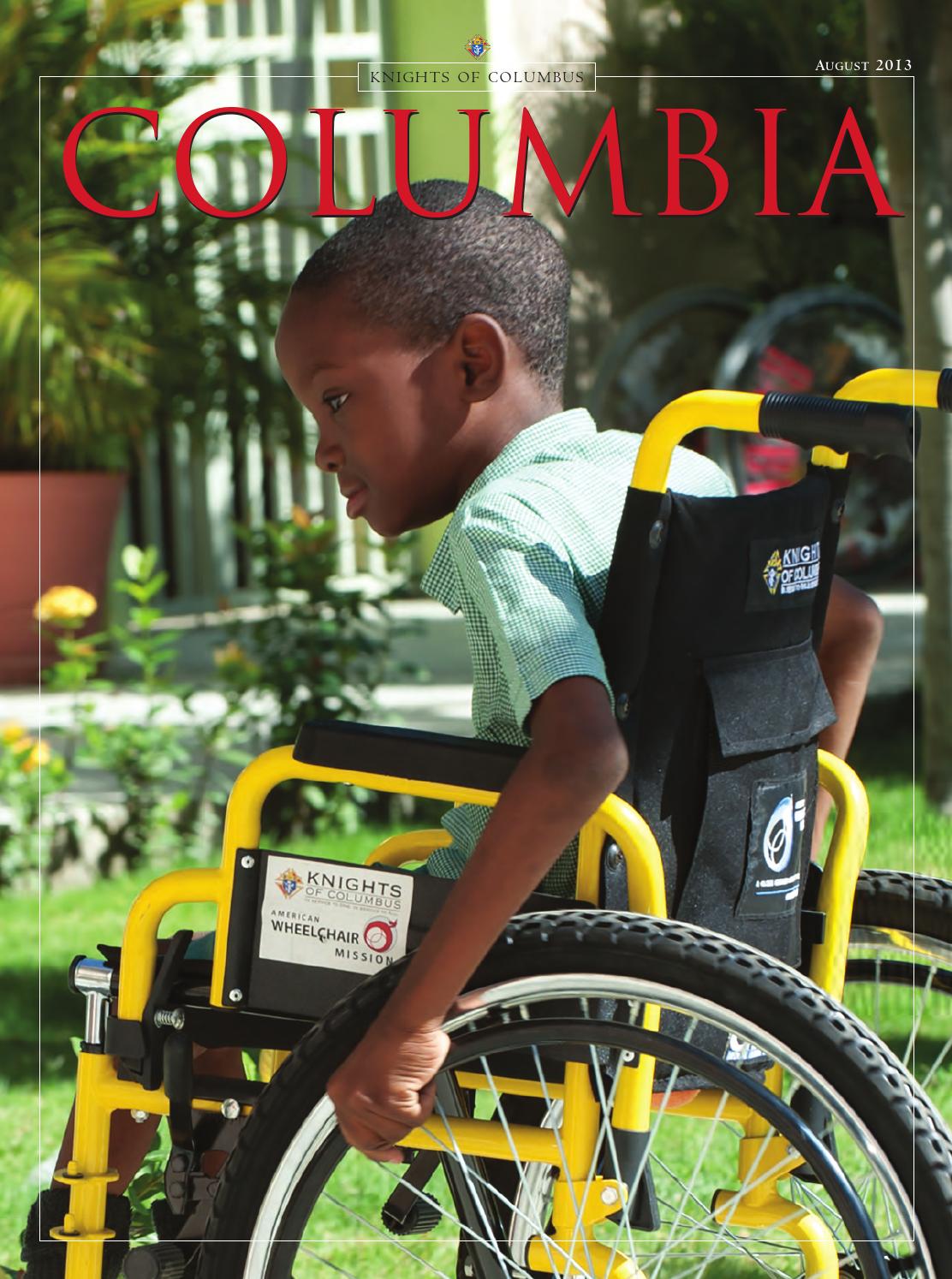 Knights in Action…
• Pancake Breakfasts	

• Fish Fry

• Coats for Kids

• Global Wheelchair Mission

• Life Insurance	




We Do A lot!
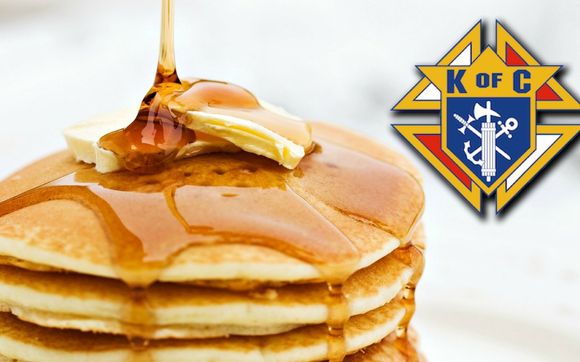 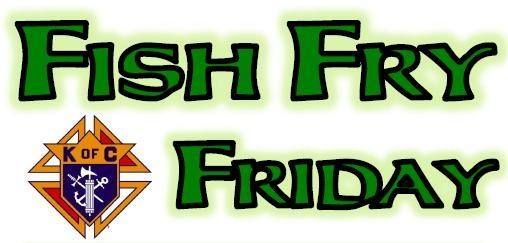 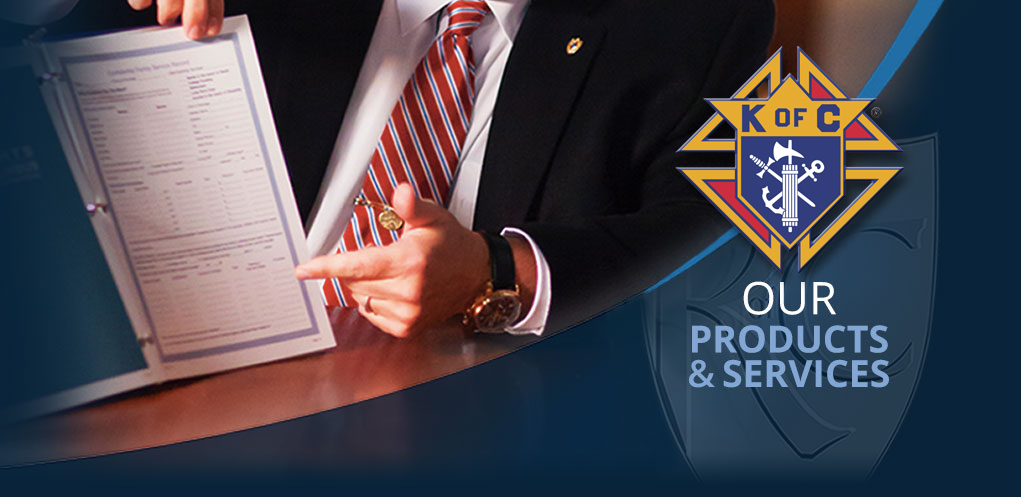 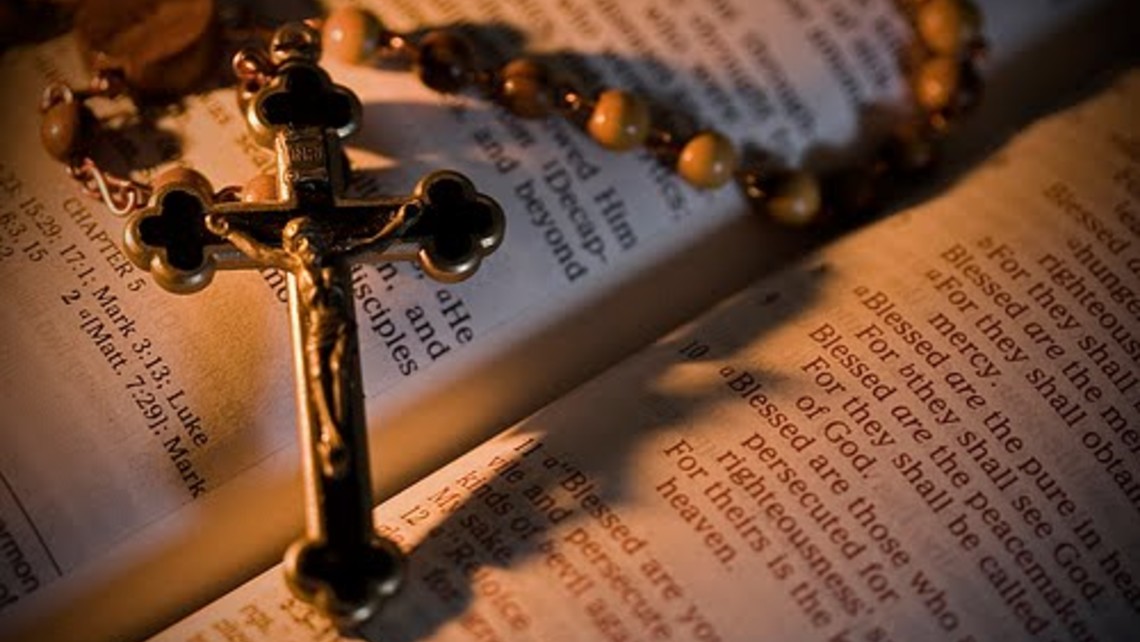 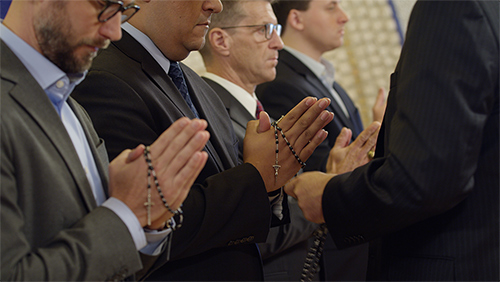 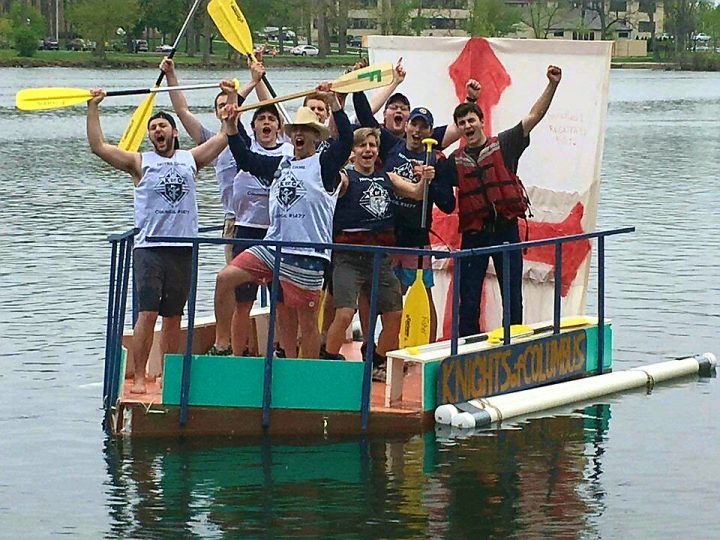 Enhancing Prayer, Formation, and Fraternity
•  Prayer – Brings us closer to Christ•  Formation – Develops us as disciples of Christ•  Fraternity – Builds up the body of Christ
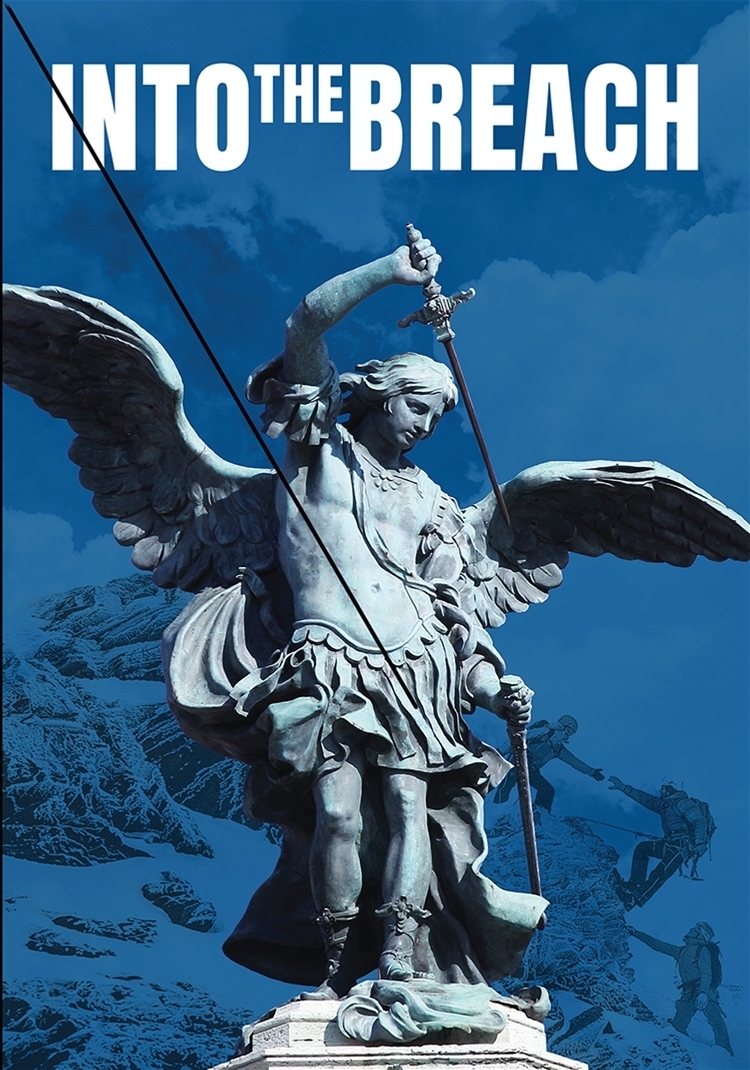 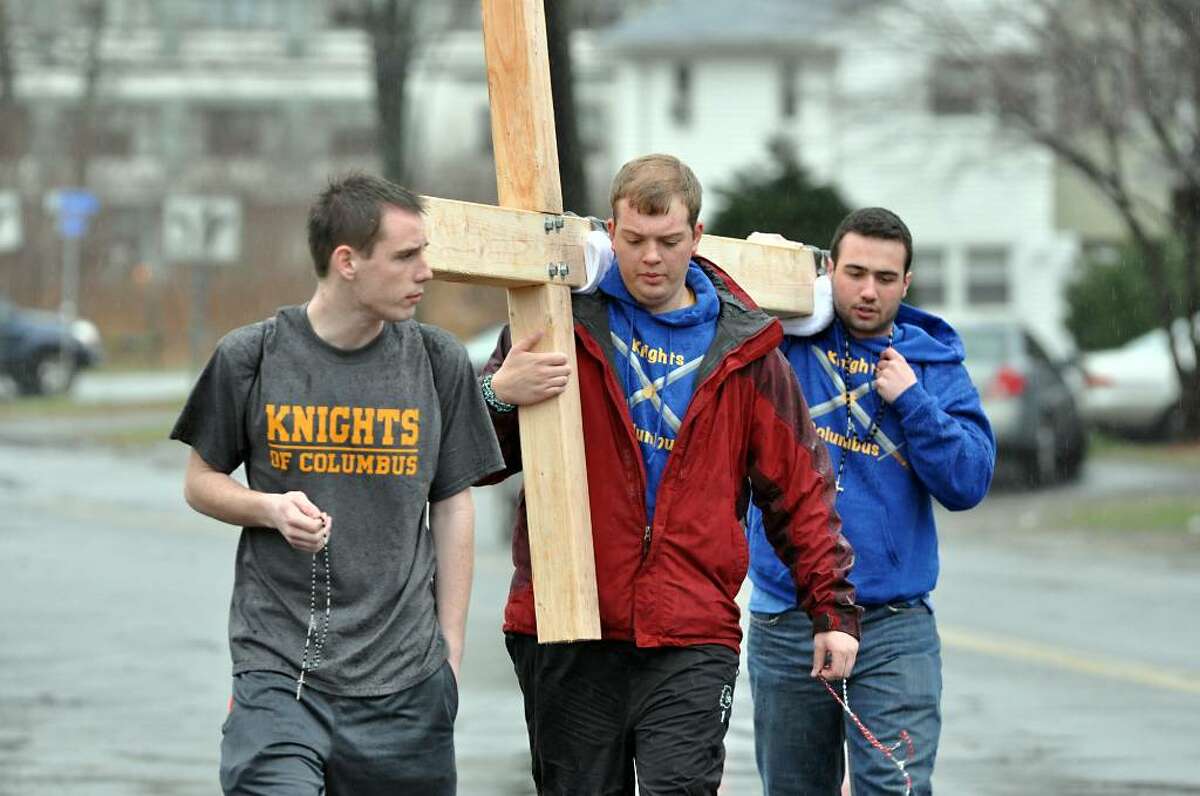 The Cor (from the heart) Meeting
Key Elements: Prayer, Formation,    
                        Fraternity

Meeting Ideas: Prayer group, Bible    
   Study, Into the Breach, Theology on  
   Tap, Knights on Bikes, etc.

Small Groups

Food and Drink
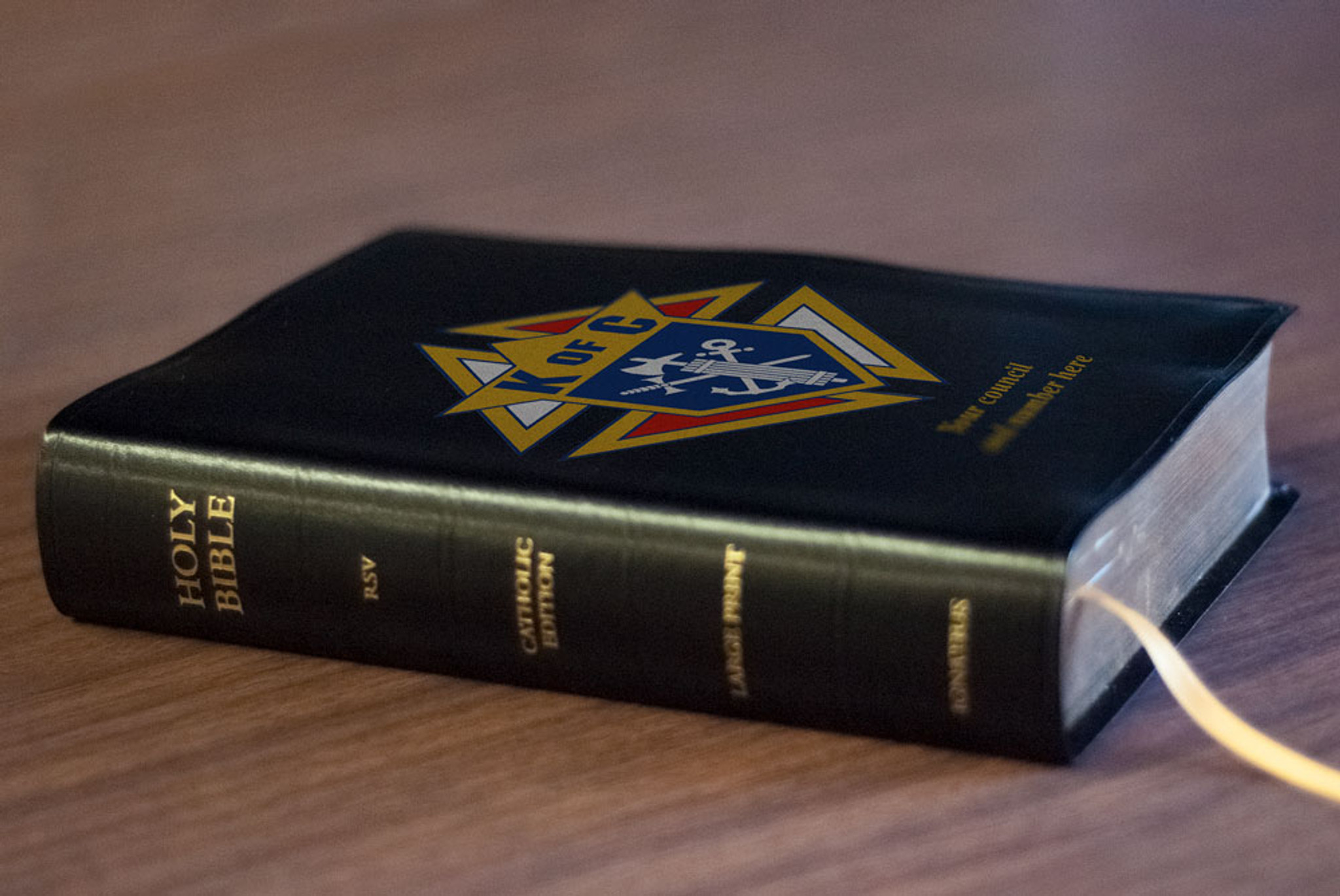 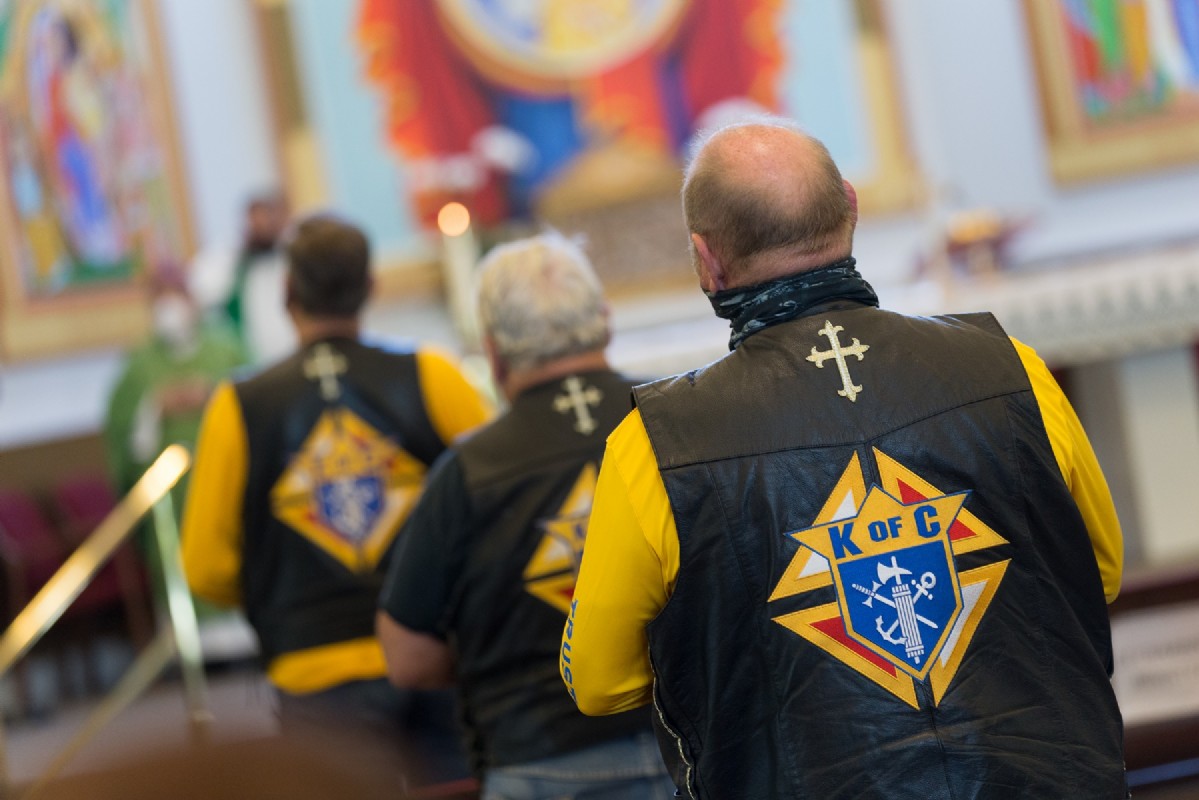 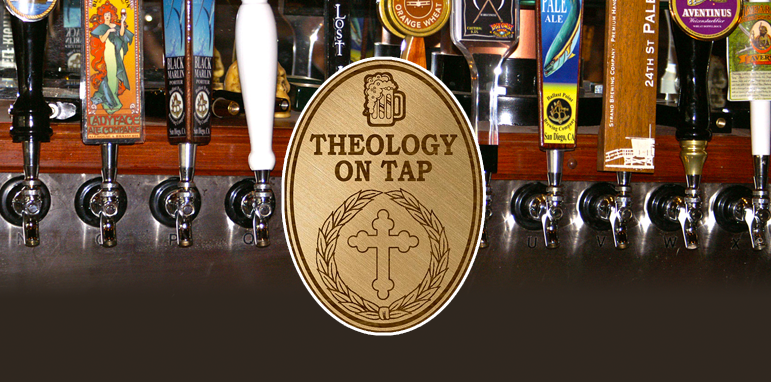 Cor Resources
•  Bible
•  Catechism
•  Rosary
•  Into the Breach
•  Guest Speakers
•  Priests
•  Deacons
•  Local Pilgrimage
•  State Directors of Evangelization and Faith Formation
•  Let the creative juices flow…
Benefits of Joining The Cor
•  Brings people closer to Christ

•  Forms missionary disciples

•  Enhances fraternal relationships

•  Enhances the service aspect of the order

•  Helps with recruitment and retention
Next Steps – How to Get Started
Step 1:  Attend information session presented by State Director of  
              Evangelization and Faith Formation

Step 2:  Council Director of Evangelization and Faith Formation appointed  
              by Grand Knight (with support of pastor)

Step 3:  Start Cor meetings

Step 4:  Utilize State Director of Evangelization and Faith Formation for  
              ongoing support
Questions